স্বাগতম
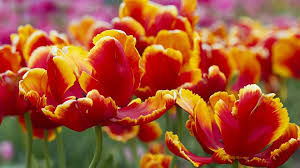 পরিচিতি
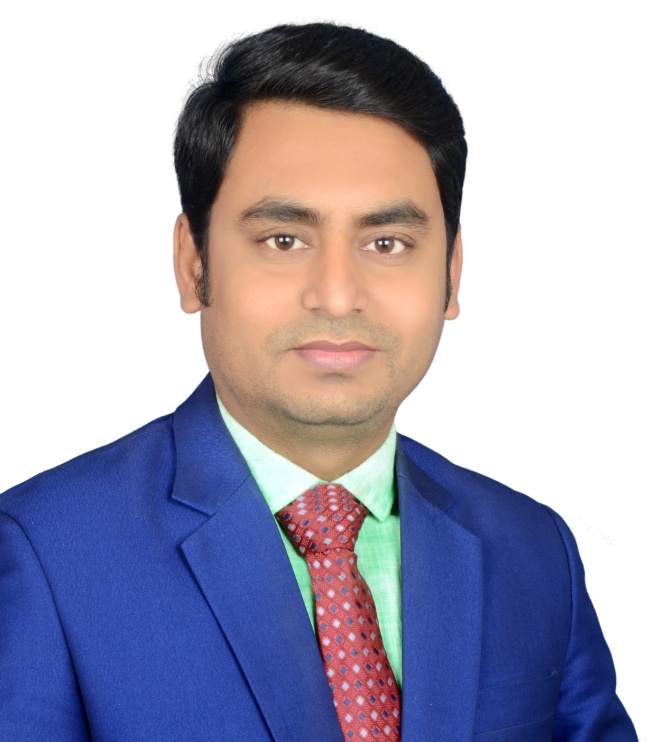 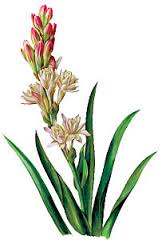 পাঠ পরিচিতি
মোঃলোকমান চৌধুরী 
এম.এস.সি (রসায়ন)
মোবাইলঃ01715825599
পাঠ পরিচিতি
শ্রেণিঃ নবম 
বিষয়ঃ জীব বিজ্ঞান       
 অধ্যায়ঃ তিন (কোষ বিভাজন)  
সময়ঃ ৫০ মিনিট
ছবিটি দেখ এবং মন্তব্য কর
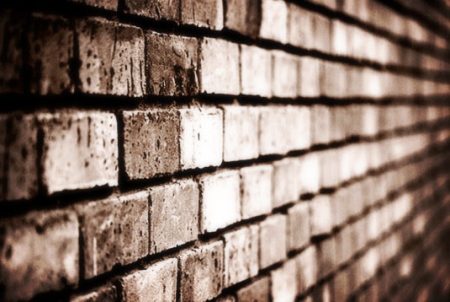 ছবিটি দেখ এবং মন্তব্য কর
ছবিটি দেখ এবং মন্তব্য কর
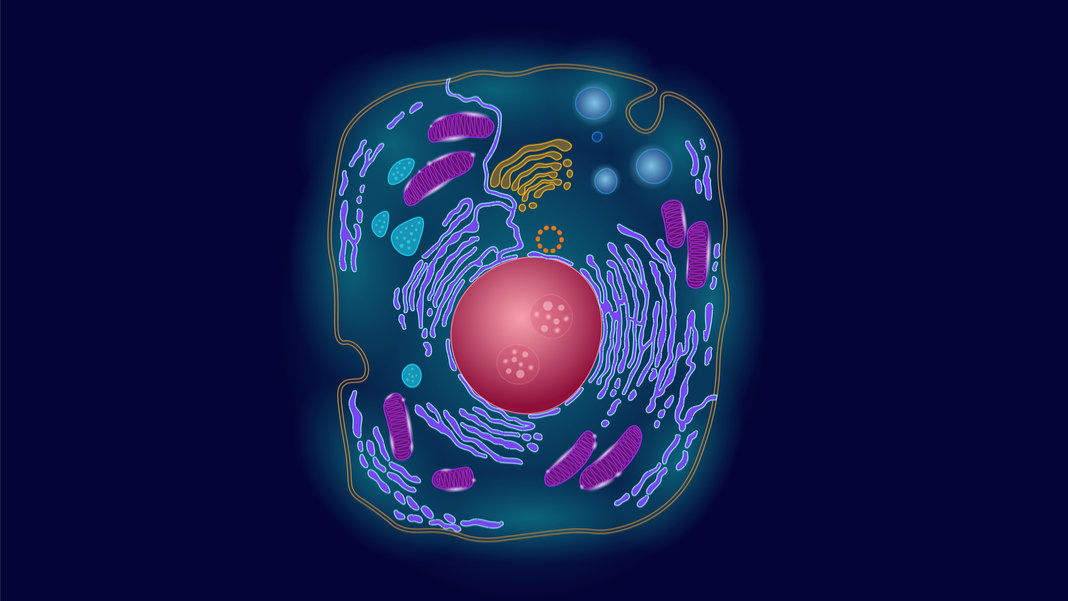 কোষ বিভাজন
শিখন ফল
কোষ বিভাজনের সংজ্ঞা দিতে পারবে।
বিভিন্ন প্রকার কোষ বিভাজন সনাক্ত করতে পারবে।
মাইটোসিস কোষ বিভাজন ব্যাখ্যা করতে পারবে।
অ্যামাইটোসিস  কোষ বিভাজন ব্যাখ্যা করতে পারবে।
উপস্থাপন
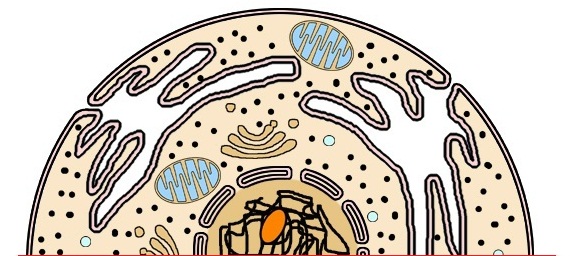 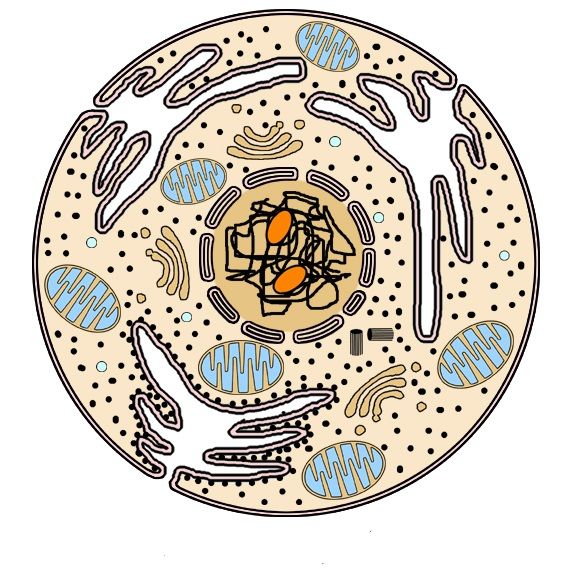 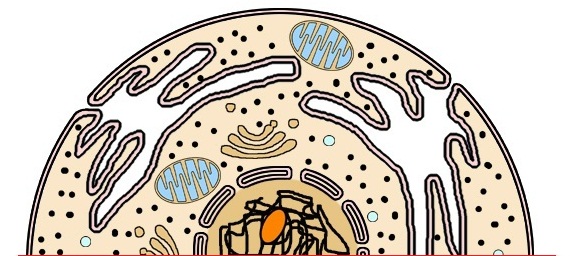 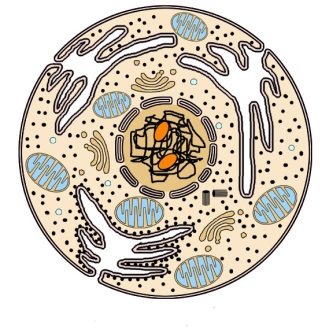 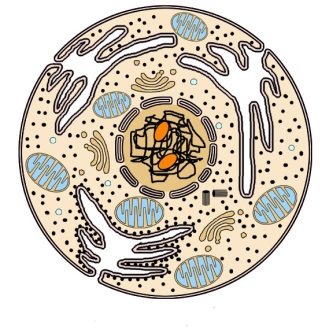 কোষ বিভাজন
অ্যামাইটোসিস
মিওসিস
মাইটোসিস
এক কোষী 
প্রক্যারিওটিক
 জীবে
জীবের দেহ কোষে
জীবের জনন কোষে
অ্যামাইটোসিস
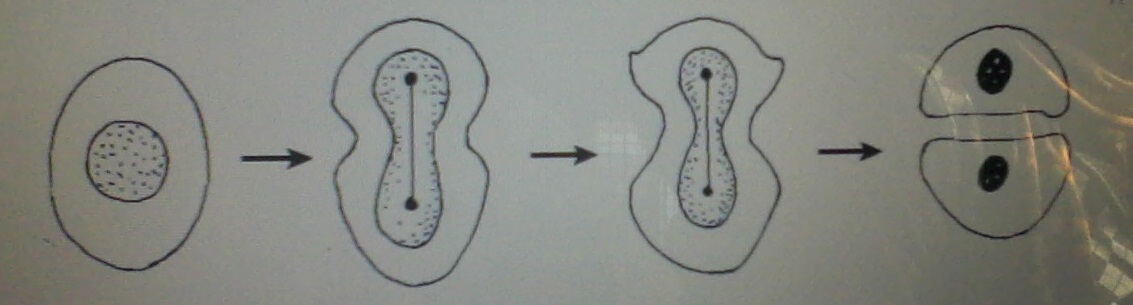 মাইটোসিসের ধাপ
সাইটোকাইনেসিস
ক্যারিওকাইনেসিস
ইন্টারফেজ
প্রফেজ
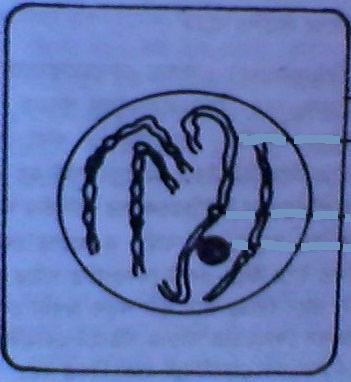 কোষপ্রাচীর
ক্রোমোসোম
নিউক্লিওলাস
প্রো মেটাফেজ
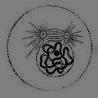 বিলুপ্ত প্রায় নিউক্লিয়ার মেমব্রেন
স্পিন্ডল যন্ত্র
বিলুপ্ত প্রায় নিউক্লিওলাস
মেটাফেজ
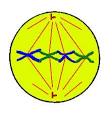 স্পিন্ডল তন্তু
বিষুবীয় অঞ্চল
ক্রোমোসোম
এনাফেজ
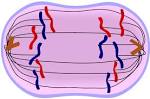 মেরু
ক্রোমোসোমের মেরু মুখী চলন
টেলোফেজ
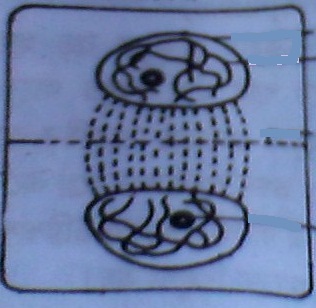 নিউক্লিয়ার মেমব্রেন
ক্রোমোসোম
কোষ প্লেট
নিউক্লিওলাস
একক কাজ
কোষ বিভাজন কয় প্রকার ?
মাইটোসিস কোষ বিভাজনের ধাপ কয়টির নাম লিখ। 
ইন্টারফেজ কাকে বলে?
এসো আমরা একটা ভিডিও দেখি
দলীয় কাজ
অ্যামাইটোসিস বিভাজন প্রকৃয়ার পাঁচটি বৈশিষ্ট্য লিখ।
টেলোফেজ ধাপটির চিহ্নিত চিত্র অংকন কর।
মূল্যায়ন
মাইটোসিস কোষবিভাজনের  যে ধাপে ক্রোমোসোম বিষুবীয় অঞ্চলে অবস্থান করে সেই ধাপের নাম কী?
 স্পিন্ডল যন্ত্র যে ধাপে সৃষ্টি হয় তার পরের ধাপের নাম কী?
 ক্রোমোসোম গুলো কোন ধাপে মেরুমুখী চলতে শুরু করে?
বাড়ির কাজ
ব্যাকটেরিয়ার  কোষবিভাজন পদ্ধতি  ব্যাখ্যা কর।
মাইটোসিস কে কেন সমীকরনিক বিভাজন বলা হয়? উল্লেখ কর।
ধন্যবাদ
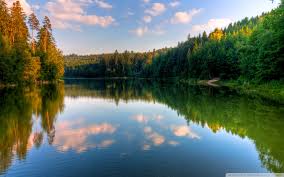 সকলের জন্য শুভকামনা